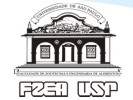 Universidade de São Paulo
Faculdade de Zootecnia e Engenharia de Alimentos
Programa de Pós-Graduação em Engenharia de Alimentos
ZEA5882 – 
Preparação Pedagógica em 
Engenharia de Alimentos
por

Samantha C. Pinho e Fernanda M. Vanin (em licença-maternidade)
Departamento de Engenharia de Alimentos (ZEA)

1º trimestre/2023
Aula 5 – parte 1 (27/03/2023)
5. Como estamos ensinando?
ESTRATÉGIAS DE ENSINAGEM
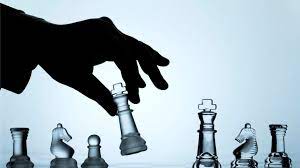 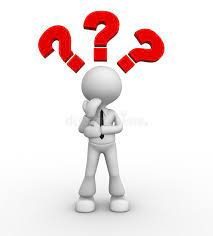 ESTRATÉGIA: 
“ARTE DE APLICAR OU EXPLORAR
MEIOS E CONDUÇÕES FAVORÁVEIS E DISPONÍVEIS
COM VISTA À CONSECUÇÃO DOS OBJETIVOS 
ESPECÍFICOS”
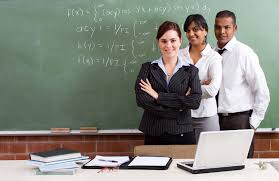 PROFESSOR  ESTRATEGISTA!!!
estudar, selecionar, organizar e propor
as melhores ferramentas facilitadoras para
que os estudantes se apropriem do conhecimento
Fonte: Alves e Anastasiou (2002).
2
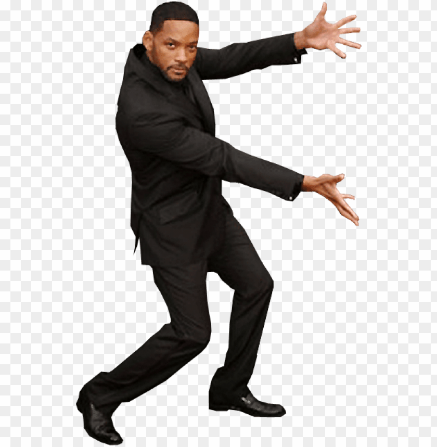 Problemas da metodologia puramente 
expositiva...
BAIXO NÍVEL DE INTERAÇÃO SUJEITO-OBJETO DE CONHECIMENTO
ALTO RISCO DE NÃO-APRENDIZAGEM
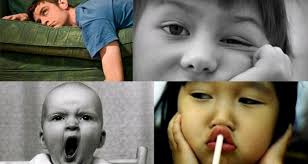 ALUNO PASSIVO!!!
3
metodologia dialética
(DIALÉTICA???????)
Homem como ser ativo e de relações
Conhecimento não é “transferido” ou “depositado” e nem “inventado” pelo sujeito
Conhecimento é construído pelo sujeito na sua relação com os outros e com o mundo
Conteúdo precisa ser trabalhado, refletido, re-elaborado pelo aluno para se constituir em um em conhecimento DELE!
Fonte: Vasconcellos, C.S. (1992).
4
teoria dialética do conhecimento
Aponta que o conhecimento se dá basicamente em 3 grandes momentos:
SÍNCRESE
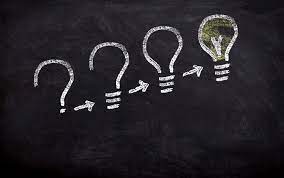 ANÁLISE
SÍNTESE
SÍNCRESE  visão global indeterminada, confusa, fragmentada da realidade (“conhecimento ingênuo”)
ANÁLISE  desdobramento da realidade em seus elementos, a parte como parte do todo
SÍNTESE  resultado da integração de todos os conhecimentos parciais num todo orgânico e lógico, resultando em novas formas de ação
5
Fonte: Vasconcellos, C.S. (1992).
“o homem, para conhecer as coisas em si, deve primeiro transformá-las em coisas para si” (Kosik, K.)
Mobilização:
Corresponde a uma sensibilização para o conhecimento
Situação orientadora inicial  
criação de uma situação motivadora, 
aguçamento da curiosidade, 
colocação clara do assunto, 
ligação com o conhecimento e a experiência que o aluno traz, 
proposição de um roteiro de trabalho, 
formulação de perguntas instigadoras
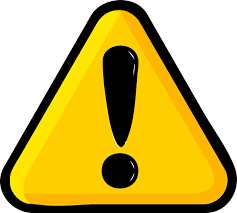 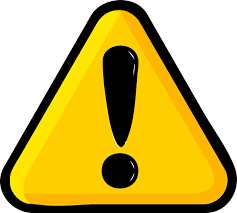 6
Fonte: Vasconcellos, C.S. (1992).
Momento de solicitar a visão/concepção dos alunos a 
respeito do objeto  senso comum, “síncrese”
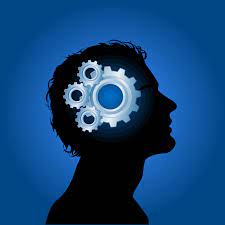 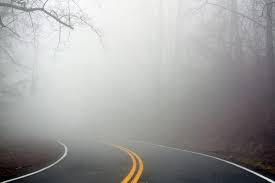 Visões equivocadas que se não forem trabalhadas
podem funcionar como “obstáculos” na aprendizagem
PROVOCAR A MOBILIZAÇÃO
MANTER A MOBILIZAÇÃO
AUTONOMIZAR A MOBILIZAÇÃO
Fonte: Vasconcellos, C.S. (1992).
7
METODOLOGIAS DE ENSINAGEM
VER ANTES DA AULA DE 04/04:
Video sobre “Prática docente, renovação pedagógica e mídias digitais” (Profa Vani Kinski, FE/USP)
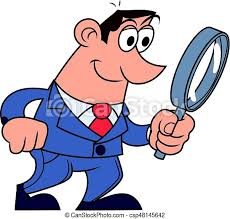 https://www.youtube.com/watch?v=5pIm9Cbe5Fc
EAD, ENSINO REMOTO, ENSINO PRESENCIAL, 
ENSINO HÍBRIDO – quais as diferenças entre eles?
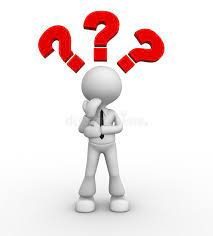 8
UM POUCO SOBRE METODOLOGIAS ATIVAS
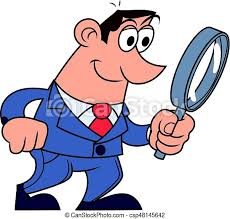 VER ANTES DA AULA DE 04/04:
Metodologias ativas - com Lilian Bacich
5 exemplos de Metodologias Ativas
Como montar uma aula usando "sala de aula invertida"?
Diferença entre Aprendizagem baseada em Projetos e Aprendizagem baseada em Problemas
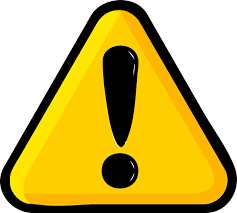 Canal Ensino Híbrido
9